Treat ด้วยARV ให้ปลอดภัยได้อย่างไร
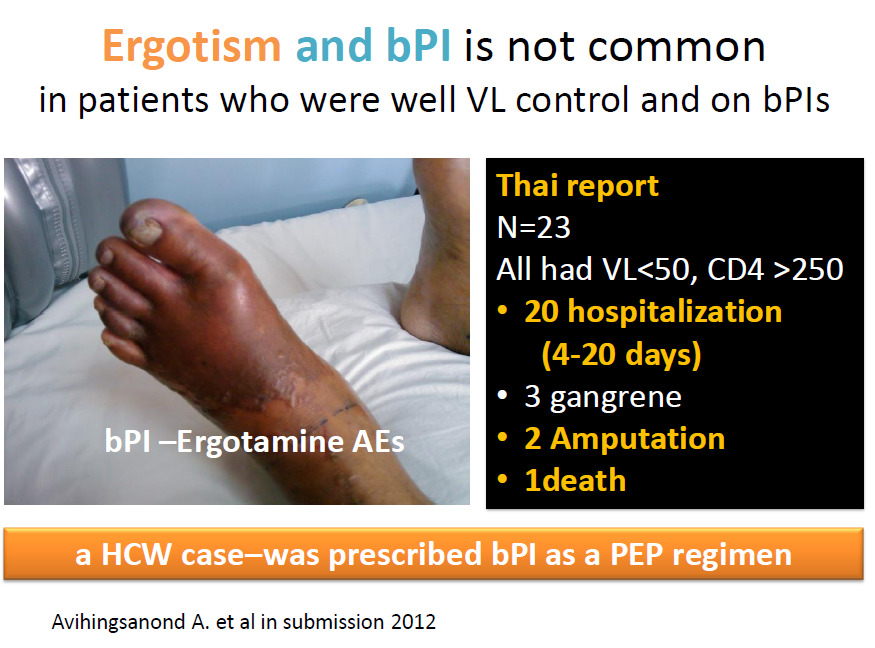 คำสำคัญ
การเกิดปฏิกิริยาระหว่างยา(Drug interaction)
ปฏิกิริยาระหว่างยาที่รุนแรง (Fatal drug interaction)
ยาต้านไวรัส (Antiretroviral)
ระบบIT
สรุปเรื่องเล่าโดยย่อ
การนำโปรแกรมคอมพิวเตอร์มาใช้ในการป้องกันไม่ให้มีการสั่งจ่ายยาที่มีปฏิกิริยาระหว่างยาที่รุนแรง (Fatal drug interaction)กับยาต้านไวรัส  จะทำให้ผู้ที่ใช้ยาได้รับความปลอดภัยจากการใช้ยา
การแนะนำและให้ความรู้ผู้ป่วยที่ทานยาต้านไวรัสไม่ว่าจะเป็นการทานเพื่อป้องกันการติดเชื้อระยะสั้น 1 เดือน หรือรักษาโรคติดเชื้อHIVที่ต้องทานยาตลอดชีวิต จะทำให้ผู้ป่วยไม่ไปซื้อยานอกโรงพยาบาลที่จะทำให้มีปฏิกิริยาระหว่างยาที่รุนแรงมาใช้เอง
ชื่อและที่อยู่ขององค์กร
    กลุ่มงานเภสัชกรรม โรงพยาบาลสรรพสิทธิประสงค์
    อ.เมือง จ.อุบลราชธานี 34000
สมาชิกทีม
    ภญ.นิตยา ดาววงศ์ญาติ
    ภก. ธิติ ทุมเสน
เป้าหมาย
เพื่อป้องกันไม่ให้ผู้ที่ใช้ยาต้านไวรัสได้รับยาที่มีปฏิกิริยาระหว่างยาที่รุนแรง (Fatal drug interaction)ไม่ว่าจะมีการสั่งยาในVisit เดียวกันหรือต่างVisit หรือตรวจคนละแผนก
ที่มาของปัญหา
ยาต้านไวรัสหลายชนิด โดยเฉพาะกลุ่ม NNRTIs และ PIs จะถูกเมตาบอไลท์ที่ตับผ่าน CYP450 โดยเฉพาะ CYP3A4 isoenzyme ดังนั้นจะมีปฏิกิริยากับยาหลายชนิด การให้ยาต้านไวรัสจึงต้องพึงระวังเพราะยาบางชนิดอาจจะทำให้เกิดอาการรุนแรงมากจนถึงเสียชีวิตได้ และยาบางชนิดจะทำให้ระดับยาต้านไวรัสลดลง ทำให้เกิดการรักษาล้มเหลวได้ ทางกลุ่มงานเภสัชกรรมจึงได้พัฒนาระบบ IT สำหรับบันทึกข้อมูลการใช้ยาในผู้ป่วยนอกให้สามารถแสดงเตือนทางหน้าจอคอมพิวเตอร์กรณีแพทย์สั่งจ่ายยาที่มีปฏิกิริยาระหว่างยาที่รุนแรง (Fatal drug interaction)กับยาต้านไวรัส ทำให้ไม่มีการจ่ายยา
ที่มาของปัญหา
คู่ที่มีปฏิกิริยาระหว่างยาในระบบผู้ป่วยนอก 
 แต่ในช่วงมกราคม - เมษายน 2559 พบมีการจ่ายยาคู่ที่มีปฏิกิริยาระหว่างยาที่รุนแรงกับยาต้านไวรัส จำนวน 3 ครั้ง ดังต่อไปนี้
 1. Lopinavir/ritronavir กับ Simvastatin ผู้ป่วยได้ยาไป 3 วัน ช่วงนอนโรงพยาบาล เนื่องจากแพทย์แผนกศัลยกรรมไม่ทราบว่าผู้ป่วยทานยาต้านไวรัส แต่ไม่พบอาการผิดปกติอะไร
2. Lopinavir/ritronavir กับ Rifampicin  จำนวน  2 ราย  ได้ยาช่วงนอนโรงพยาบาล เมื่อมาfollow up ที่แผนกผู้ป่วยนอก แพทย์จึงปรับสูตรยาวัณโรคใหม่
              ดังนั้นจึงจำเป็นที่ต้องหาระบบป้องกันไม่ให้เกิดขึ้นอีกไม่ว่าผู้ป่วยจะมารักษาที่แผนกใดๆ
กิจกรรมการแก้ปัญหา
1. ทีมเภสัชกรที่รับผิดชอบงานคลินิกจ่ายยาโรคติดเชื้อ นำปัญหาและเสนอความต้องการให้ทีมพัฒนาโปรแกรมคอมพิวเตอร์ทราบ
2. ทีมพัฒนาโปรแกรมคอมพิวเตอร์ เขียนและออกแบบโปรแกรมให้สอดคล้องกับความต้องการของทีมเภสัชกรที่รับผิดชอบงานคลินิกจ่ายยาโรคติดเชื้อ โดยโปรแกรมมีความสามารถในการดักจับคู่ยาที่มีปฏิกิริยาที่รุนแรง (Fatal drug interaction) และสามารถสั่ง printเอกสาร รายละเอียด Effect ที่จะเกิดขึ้นและแนวทางการแก้ไข เพื่อใช้Consultแพทย์
3. ทำซองยาเฉพาะสำหรับใส่ยาต้านไวรัส ที่มีชื่อยาที่ผู้ป่วยห้ามซื้อมาทานเอง และแนะนำให้ความรู้ผู้ป่วย
Sticker ส่งConsult แพทย์
ซองยาเฉพาะยาEfavirenz , กลุ่มPI
การเปลี่ยนแปลงที่เกิดขึ้น
ไม่มีการจ่ายยาที่มีปฏิกิริยาระหว่างยาที่รุนแรง (Fatal drug interaction) กับยาต้านไวรัส ทั้งในระบบผู้ป่วยในและผู้ป่วยนอก ในทุกๆ VISIT
บทเรียนที่ได้รับ
การแจกซองยาแนะนำคนไข้เรื่องยาที่มีdrug interaction ต้องอธิบายให้คนไข้เข้าใจและเห็นความสำคัญ และเก็บไว้แสดงกรณีไปซื้อยาทานเอง หรือไปรักษาโรงพยาบาลอื่น
กรณีมียารายการใหม่ในโรงพยาบาล ต้องตรวจสอบทุกตัวว่ามี drug interaction กับยาต้านไวรัสที่มีใช้อยู่ในปัจจุบันหรือไม่ หรือกรณีมียาต้านไวรัสตัวใหม่ก็ต้องตรวจสอบกับยาที่มีอยู่ เพื่อนำไปให้งานคอมพิวเตอร์ set เข้าไปในโปรแกรม หากไม่มีการปรับset ใหม่จะมีปัญหาคือโปรแกรมจะไม่แจ้งเตือน
การติดต่อทีมงาน
ภญ.นิตยา ดาววงศ์ญาติ งานเภสัชกรรมคลินิก กลุ่มงานเภสัชกรรม โรงพยาบาลสรรพสิทธิประสงค์ อ.เมือง จ.อุบลราชธานี
    dawwongyat@hotmail.com
ภก.ธิติ  ทุมเสน งานเทคโนโลยีสารสนเทศ กลุ่มงานเภสัชกรรม โรงพยาบาลสรรพสิทธิประสงค์ อ.เมือง จ.อุบลราชธานี